Planning Geomagnetic Disturbance Task Force (PGDTF) Update to ROS
August 05, 2021

Chu Liang
2021 PGDTF Chair
1
PGDTF Meeting – July 21,2021
PGDTF meeting was held on July 21, 2021.
ROS Update
Feedbacks from ROS were presented to the Task Force.
Working Group to model GIC model topic tabled.
NERC TPL-007-4 Requirement
R6 and R10, Supplemental and Benchmark impact thermal assessments.
R12 and R13, Process to obtain GIC monitor data and geomagnetic field data.
ERCOT Updates
Request for GMD measurement data will be sent out in August.
ERCOT suggested adding GIC data in the operation case.
PGDTF will prepare a SCR to move forward with the addition of GIC data to the case.
PGDTF will present at NDSWG for GIC data to be added into the operation case.
2
08/05/2021 ROS Meeting
Questions
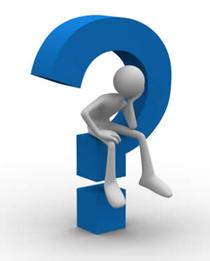 08/05/2021 ROS Meeting
3